VROZENÉ VÝVOJOVÉ VADY CNS
ODCHYLKY RŮSTU A DIFERENCIACE STRUKTUR CNS
Vznik v prenatálním období genetickými nebo exogenními vlivy
MUDr. Renata Slaná
VVV CNS
V časných obdobích ontogeneze - závažné strukturální deformity CNS 
V pozdějších obdobích - postižena migrace a proliferace neuroblastů mozkové kůry
Aplasie- úplné chybění části mozku
Dysplasie- částečná strukturální porucha
Dystopie, heterotopie- jemnější léze ( poruchy migrace)

3% novorozenců
75% úmrtí ve fetálním období
40% úmrtí během l. roku života
ONTOGENEZE CNS
2. týden – vytvořena neurální ploténka
24.-26. den gestace- přední mozek 
( prosencefalon), střední mozek
( mezencefalon),zadní mozek (rombencefalon)
5.týden – prosencefalon –telencefalon
( základy mozkových hsf) , diencefalon(oční váčky)
rombencefalon- Varolův most, mozeček,
 prodloužená mícha
ONTOGENEZE
Sinělnikov, Atlas anatomie člověka, Avicenum 1970, str. 14-21,obr. 722-729
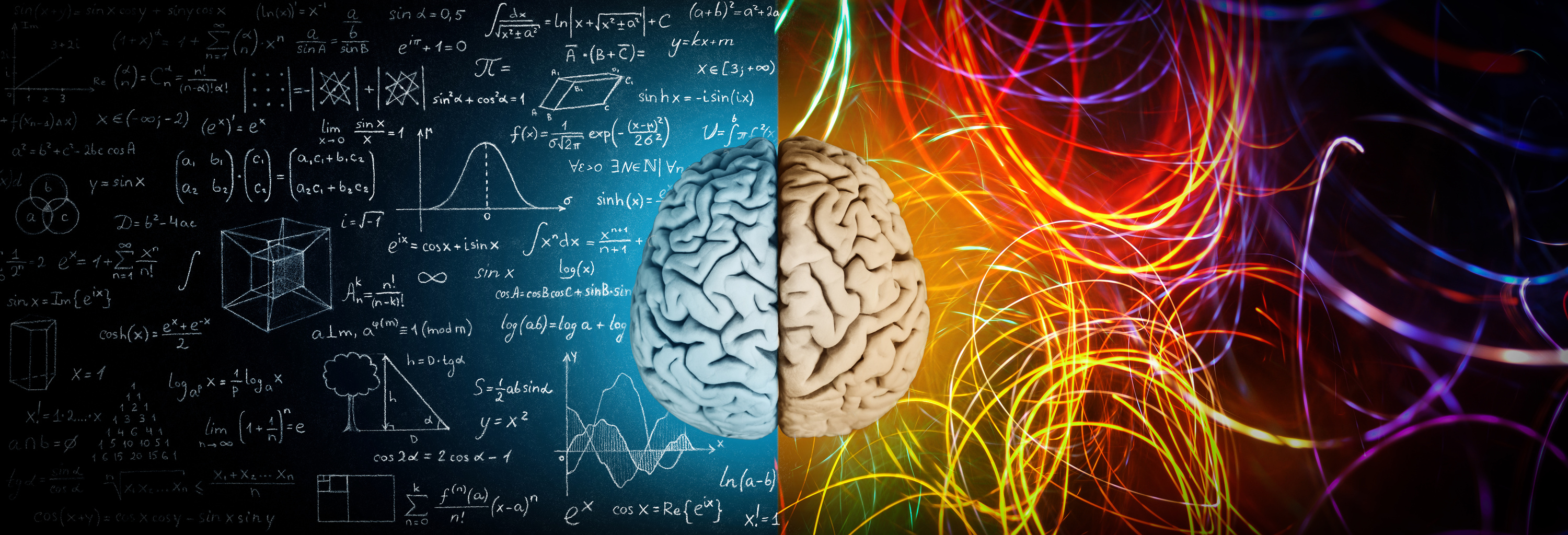 ONTOGENEZE- POKRAČOVÁNÍ
Sinělnikov, Atlas anatomie člověka, Avicenum 1970, str. 14-21,obr. 722-729
ONTOGENEZE- POKRAČOVÁNÍ
8.-16.týden - neurogliální proliferace
10-20. týden – migrace neuronů
Od 24. týdne – neuronální organizace
Od 25. týdne počátek myelinizace
PORUCHY NEURULACE – VYTVÁŘENÍ A UZAVÍRÁNÍ NERVOVÉ TRUBICE
Anencefalie – chybí mozkové hsf, zůstává mozkový kmen a malformovaný diencefalon, , neslučitelné se životem 
Meningomyelokéla – chybí uzávěr obratlových oblouků v zadní střední čáře.
Prolaps mening – meningokéla
Prolaps mening a míšní tkáně- meningomyelokéla
MENINGOMYELOKÉLA
95% v LS oblasti 
Skoliosa, kyfotické změny páteře
Deformity DKK- pes equinovarus, calcaneovalgus
Chabá paraparesa DKK, až plegie
Inkontinence moči a stolice
Sdruženo s Chiari malformací, syringomyelií, heterotopií, schisencefalií apod 
Hydrocefalus 
Časná operace
MENINGOMYELOKÉLA
Seidl Zdeněk, Diagnostická radiologie, Grada,2014, ISBN978-80-247-4546-6, obr1.1.7e, str.27
PORUCHY NEURULACE-POKRAČOVÁNÍ
Chiari malformace – prolaps mozečku přes foramen magnum. Typ I,II,III
(bolest hlavy, závratě, opistotonus, torticollis)
Holoprosencefalie – neoddělené hemisféry a thalamy , chybí IH rýha ( PMR epilepsie, rigidita, hydrocefalus )
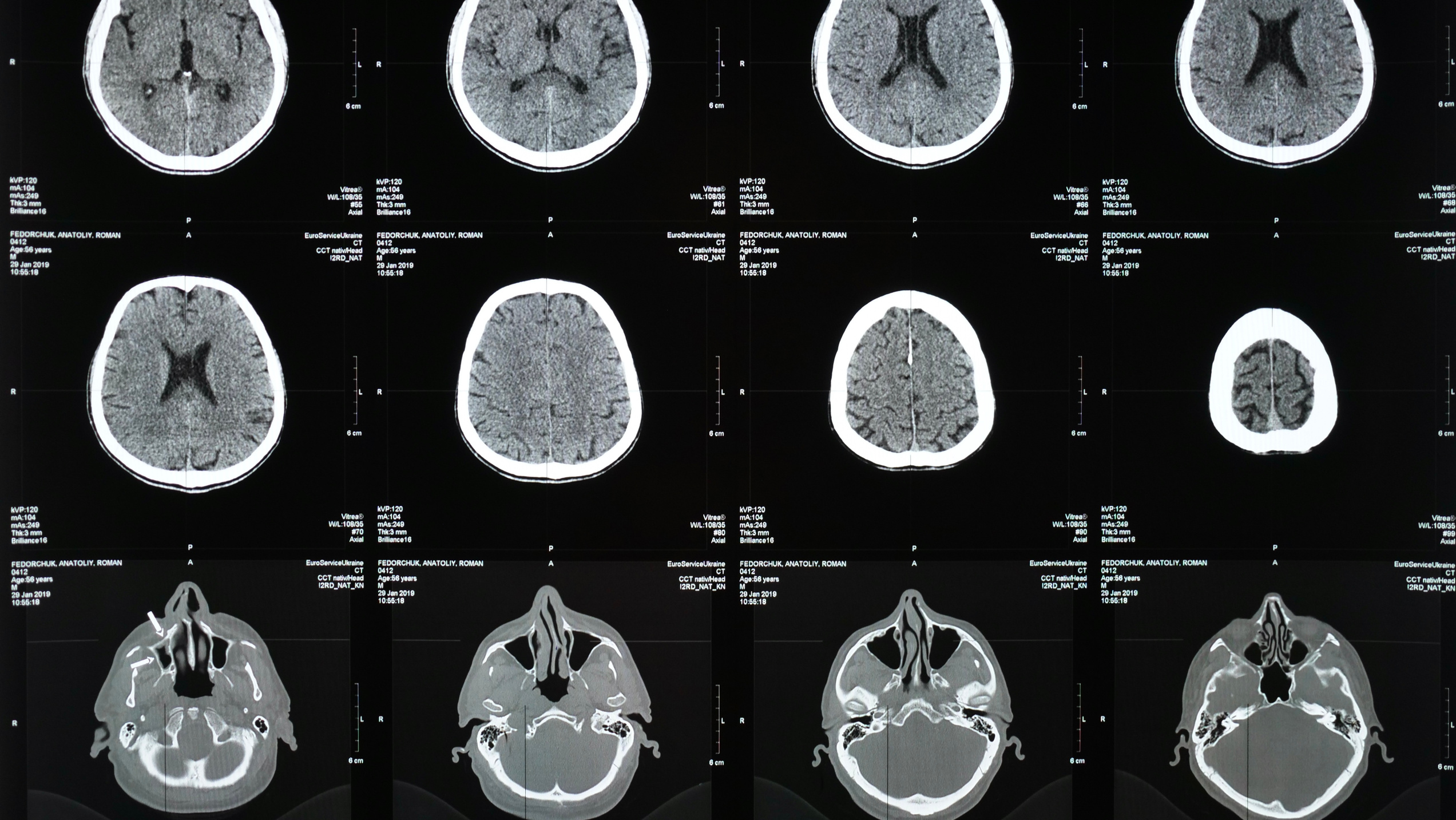 CHIARIHO MALFORMACE
Seidl Zdeněk, Diagnostická radiologie, Grada,2014, ISBN978-80-247-4546-6, obr1.1.7a, str26a
HOLOPROZENCEFALIE
Seidl Zdeněk, Diagnostická radiologie, Grada,2014, ISBN978-80-247-4546-6, obr1.1.5a, str.22
DANDY- WALKER ABNORMITA
Seidl Zdeněk, Diagnostická radiologie, Grada,2014, ISBN978-80-247-4546-6, obr1.1.8f,str.31
MALFORMACE KORTIKÁLNÍHO VÝVOJE
2.-5. gestační měsíc
Porucha vytváření neuronů
     - poruchy neuronální a gliální proliferace( mikrocefalie,    makrocefalie, hemimegalencefalie) 
Neuroblasty nedosáhnou místa svého určení - poruchy neuronální migrace 
     (heterotopie, lissencefalie)
Poruchy organizace neuron. sítě ( fokální kortikální dysplasie, polymikrogyrie)
Schisencefalie- zvl. forma  mozkových malformací- nejednotná etiologie- všechny výše uvedené
PORUCHY neuronální
 a gliální proliferace
Megalencefalie- zvětšení části nebo celé hsf 
       nebo i větších části mozku  (  neurodegener., metab,     
       onemocnění,  genetické syndromy-TS apod,        klinicky  PMR, epilepsie, hemiparesa….)
Primární mikrocefalie-  izolovaně  nebo syndromicky- chrom.  aberace apod
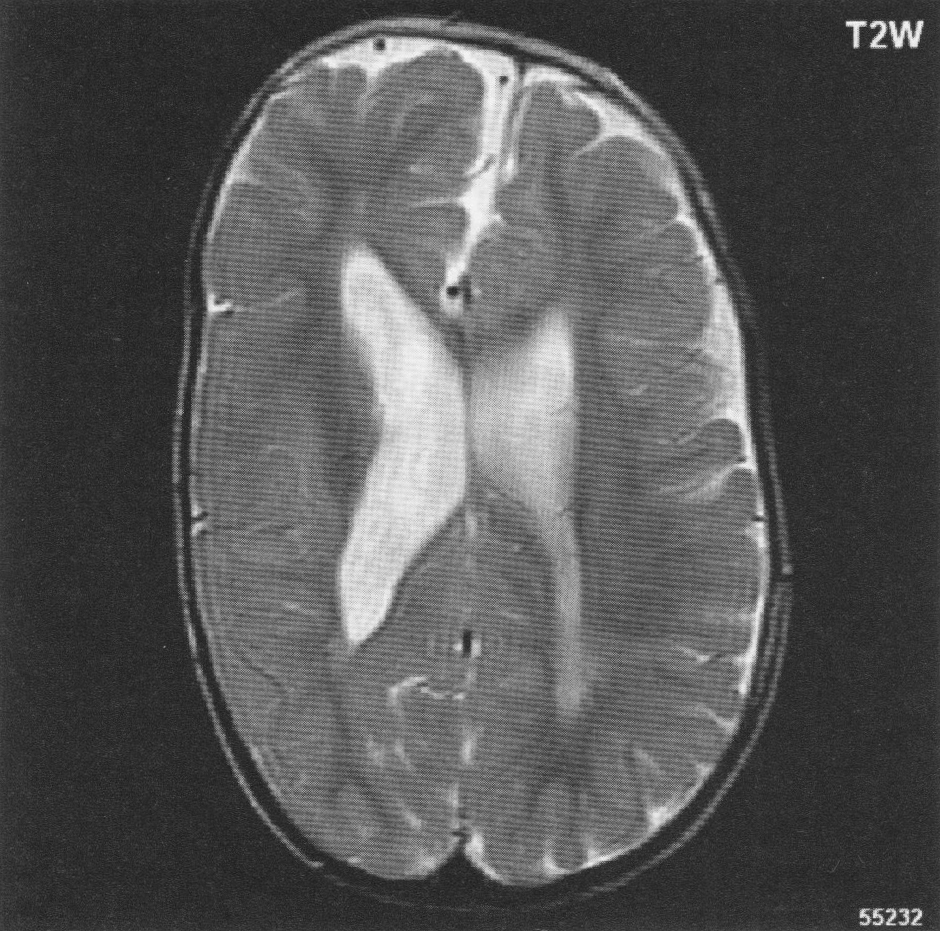 PORUCHY NEURONÁLNÍ MIGRACE
Periventrikulární nebo subkortikální heterotopie- uzlíky šedé hmoty prominující do postranních komor( EP, PMR)
Lisencefalie- vyhlazená gyrifikace ( agyrie), ztluštělé gyry (pachygyrie), desorganizace kůry
Polymikrogyrie- zmnožené gyry, drobnější, narušené korové vrstvy ( EP, PMR, spasticita)
HETEROTOPIE ŠEDÉ HMOTY
Seidl Zdeněk, Diagnostická radiologie, Grada,2014, ISBN978-80-247-4546-6, obr1.1.3f, str.17
AGENESE CORPUS CALLOSUM
Seidl Zdeněk, Diagnostická radiologie, Grada,2014, ISBN978-80-247-4546-6, obr1.1.2c, str13
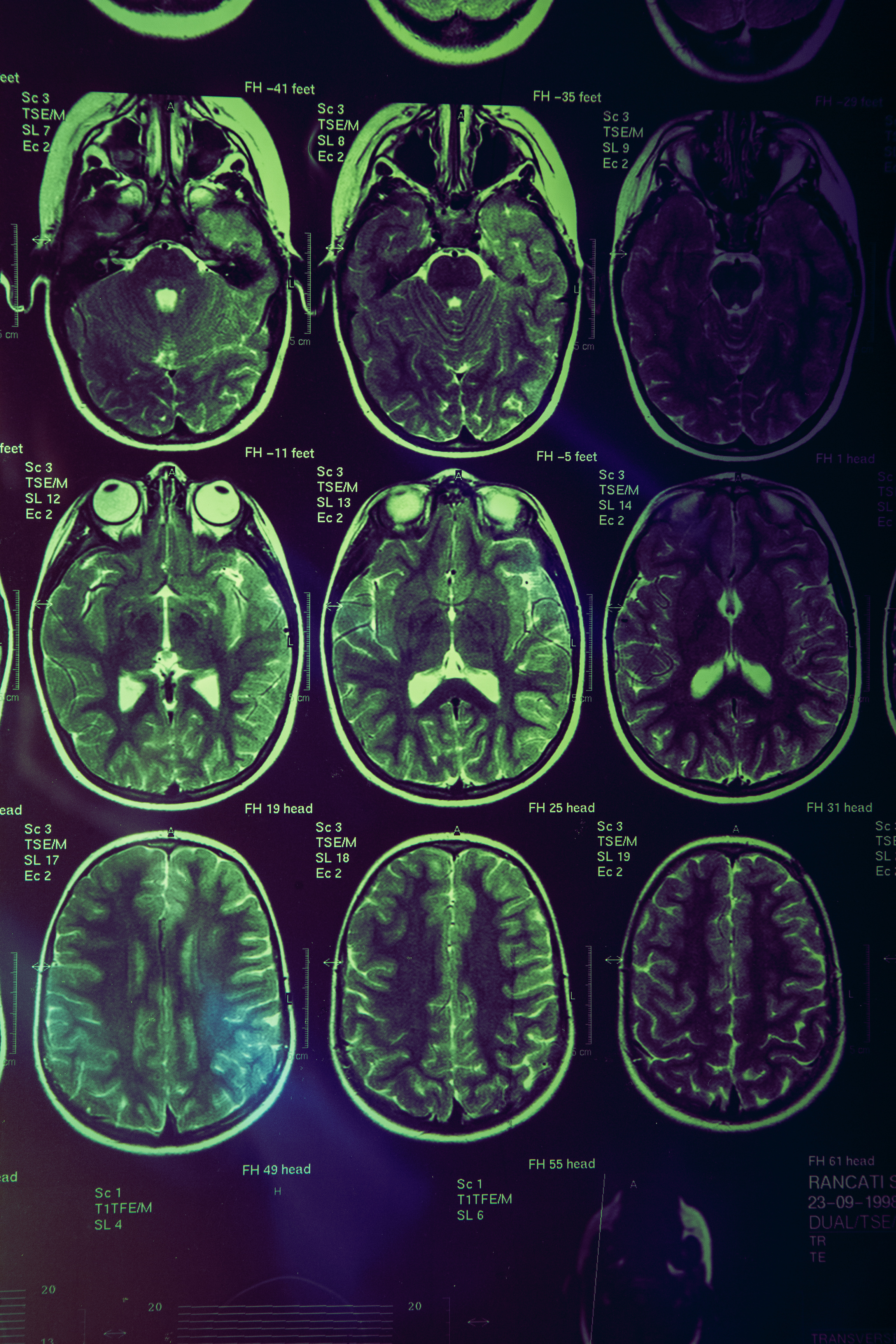 LISSENCEFALIE
Seidl Zdeněk, Diagnostická radiologie, Grada,2014, ISBN978-80-247-4546-6, obr1.1.4b,str. 19
FOKÁLNÍ KORTIKÁLNÍ DYSPLASIE  -typ I,II
Dle histologie  :    Typ I  :  abnormní migrace, neurony mají  poměrně norm vzhled ,   nejčastěji T lalok  Typ II   : abnormní  balonové buňky, nejčastěji F lalok , závažnější průběh
www.radiologyassistant.nl
SCHIZENCEFALIE
Seidl Zdeněk, Diagnostická radiologie, Grada,2014, ISBN978-80-247-4546-6, obr1.1.6c, str.24
Kraniostenosy
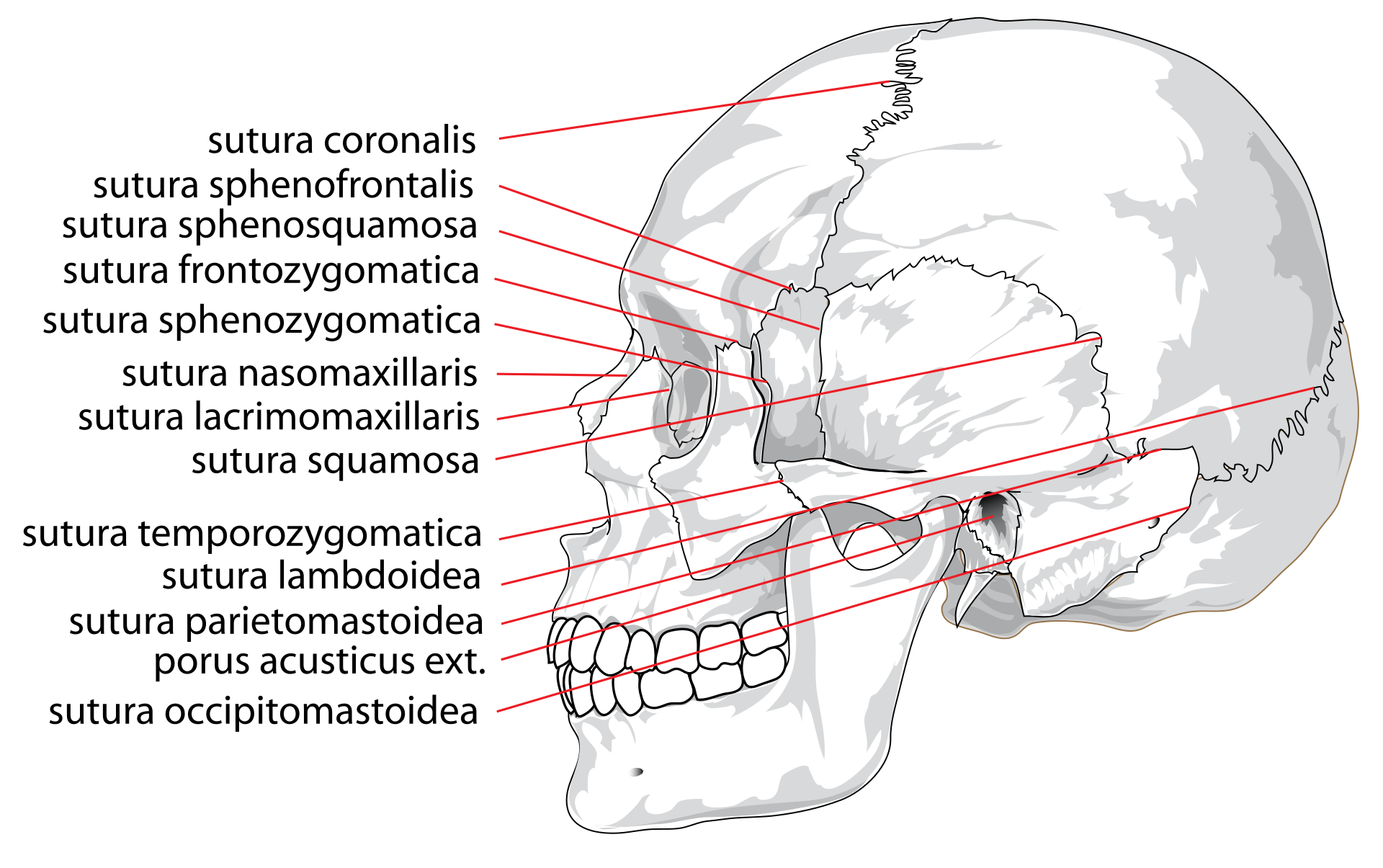 srostlé švy
simplexní – srostlý 1 šev- nejběžnější
komplexní- srůst více švů 
                 syndromové, geneticky vázané

Skafocefalie- předčasný srůst sagitálního švu
Brachycefalie – srůst koronárního švu
trigonocefalie- srůst metopického švu
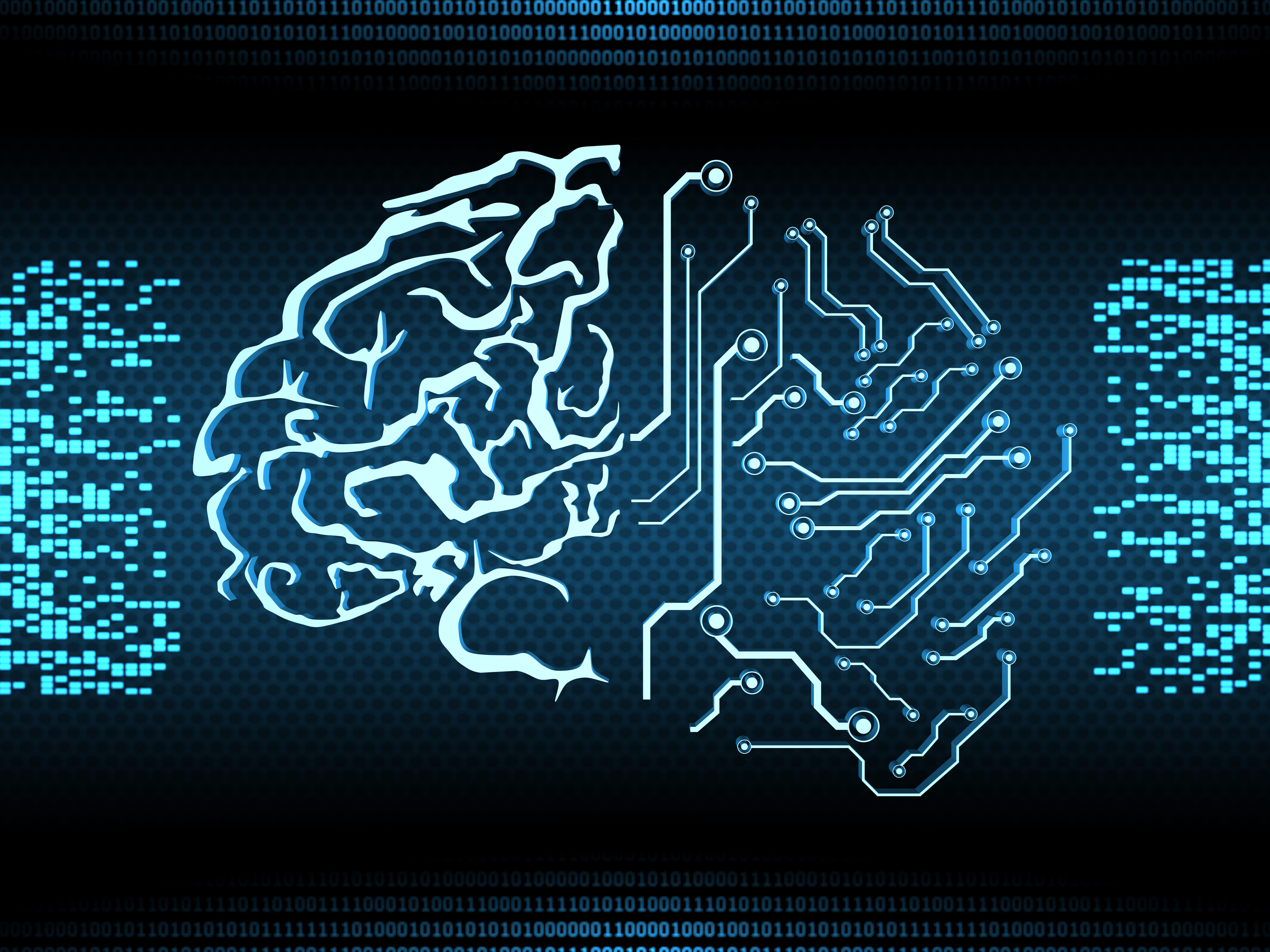 SKAFOCEFALIE
Nevšímalová S. , Dětská neurologie, Galén 2021, ISBN 978-80-7492-557-3, str 86, obr.2.4.-10
SKAFOCEFALIE
emimino.cz
MUENKE SYNDROM- BRACHYCEFALIE
chop.edu
TRIGONOCEFALIE